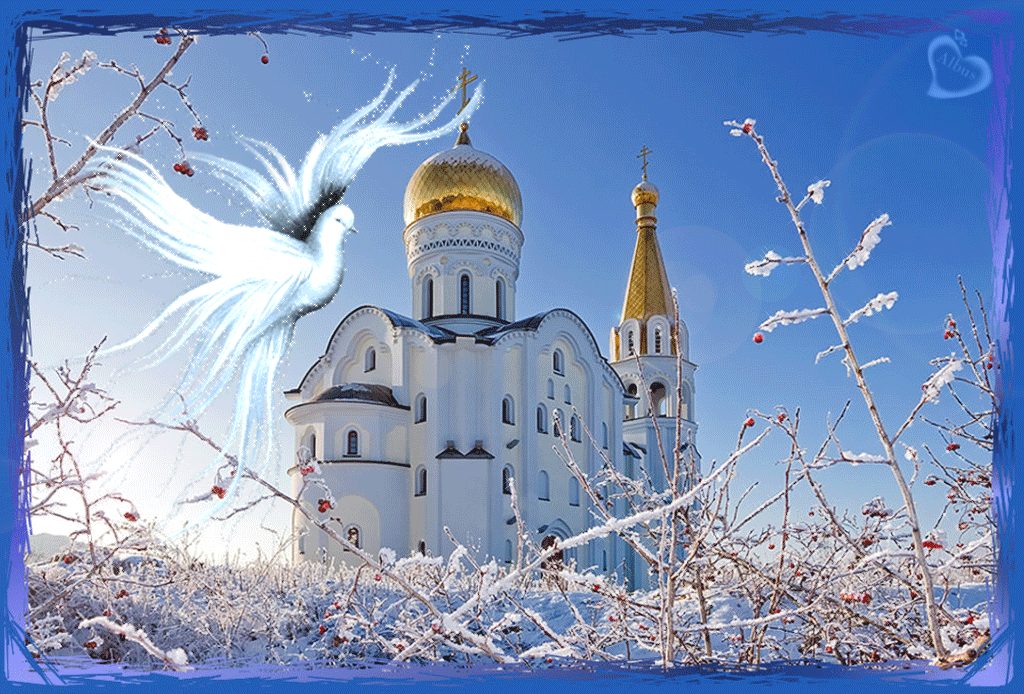 Крещение Господне
Подготовил воспитатель:
Коломыцева И.В.
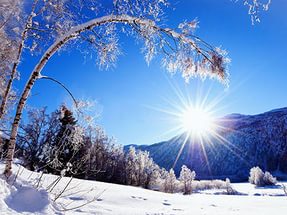 Идущий по земле январьБудил крещенские морозы.Погасший на столбе фонарьДержал стеклом сосульки-слезы.
Могучим эхом снежный хрустПугает голубей на крыше.Устало сбросив снега груз,Мороз на окнах что-то пишет.
Праздник Крещение Господне отмечается 
19 января у всех православных верующих.
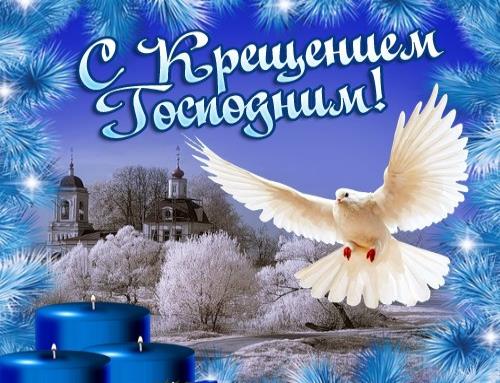 Приготовления к празднику начинались еще накануне: избы мыли и тщательно выметали сор, в котором, по поверьям, мог спрятаться чертенок.  Верили, что утром перед водосвятием все "чертенята" должны утонуть.
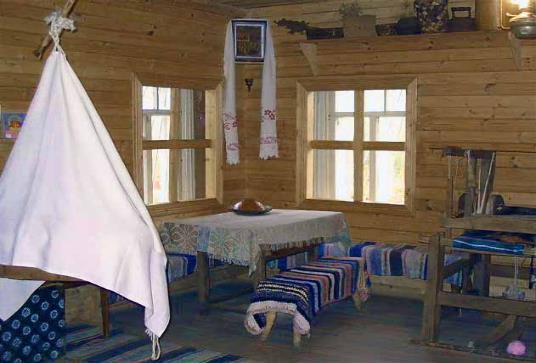 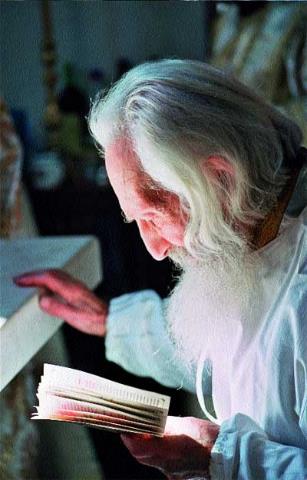 Подготовкой к празднику Крещения являлся и строгий  пост накануне до первой «вечёрной» звезды; пожилые люди полностью воздерживались от еды и стояли весь день на молитве. Даже дети и подростки старались ничего не есть.
Вечером все по возможности отправлялись в церковь на службу.
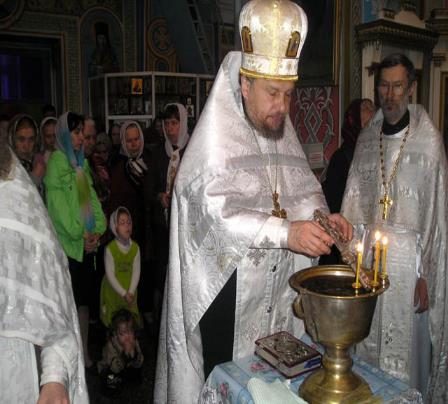 Вся семья, как и перед Рождеством собирается за столом, к которому подаются лишь постные кушанья, из риса, меда и изюма готовится кутья(сочиво).
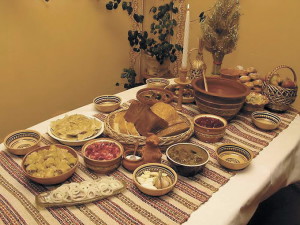 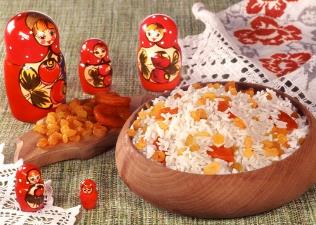 Крещение - это один из самых древних праздников христианской Церкви, связан с крещением Иисуса Христа в реке Иордан.
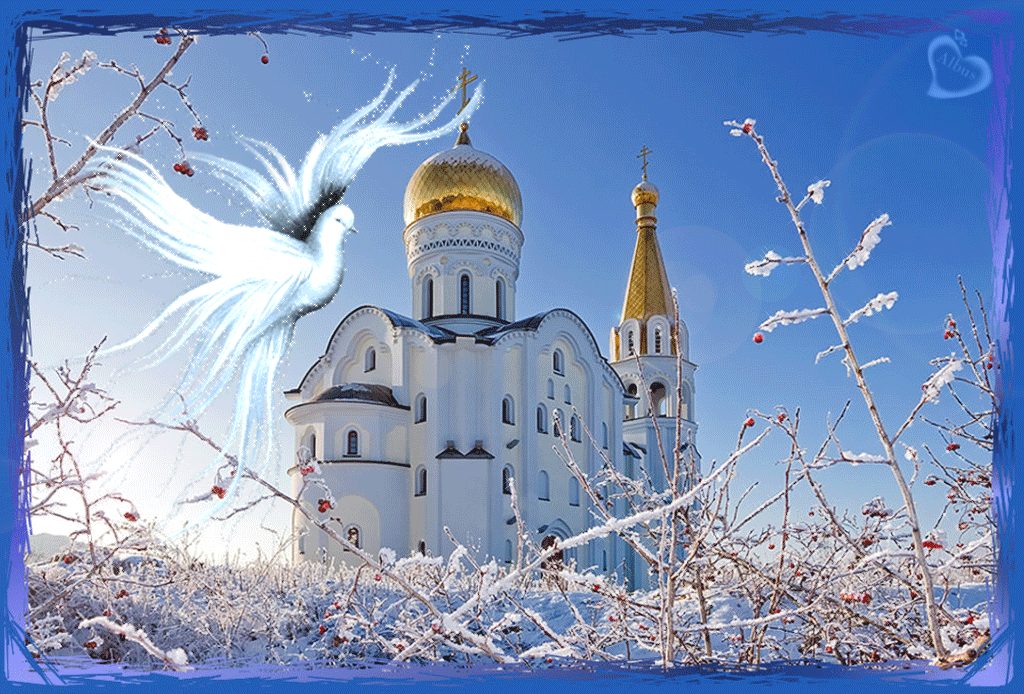 Река Иордан
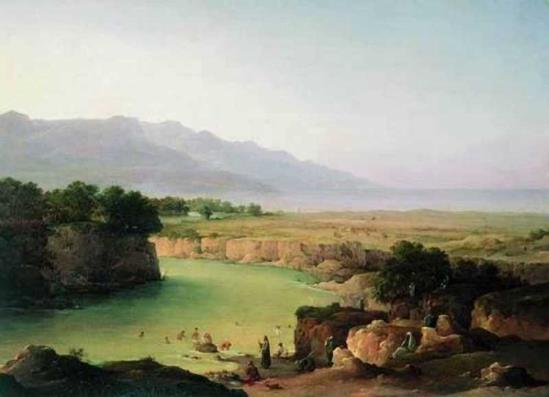 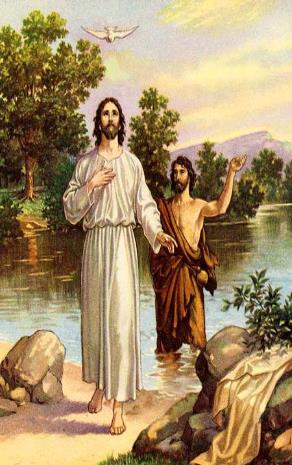 Когда Иисусу исполнилось 30 лет, он пришел на реку Иордан к Иоанну Крестителю, чтобы принять от него крещение.
Когда Иоанн крестил в воде Иисуса, открылось небо, и сошел на Иисуса Христа Святой Дух в виде голубя, и послышался голос с небес: «Это Сын Мой возлюбленный, на Котором все Мои милости»
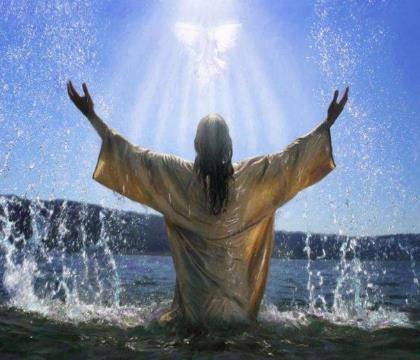 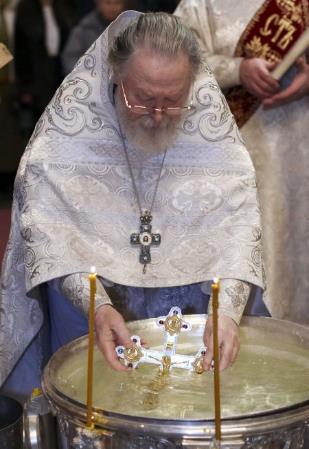 В память крещения Спасителя в праздник совершается великое освящение воды.
В храмах служится особый водосвятный молебен.
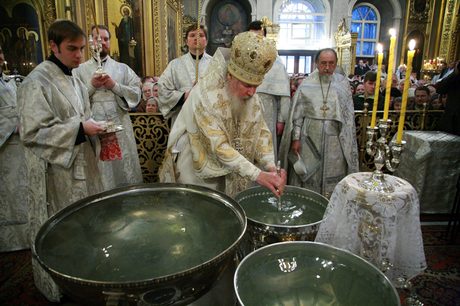 Водоосвящение совершается с торжественным крестным ходом к источникам воды, известным под названием "хода на Иордан».
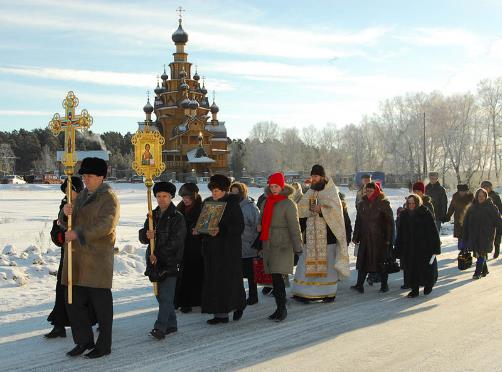 Вырубленная крестообразная прорубь, называется Иордань.
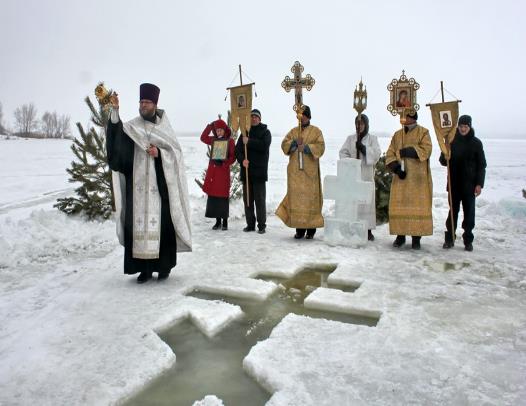